Neuro-ophthalmic examination
By
WALEED  AL-RASHED
Neuro-ophthalmic examination
Objectives:
1- visual acuity testing.
2- visual field testing.
3- color perception and saturation. 
4- pupillary examination.
5- ocular motility and alignment testing. 
6- ophthalmoscopy.
VISUAL ACUITY:
20/20: you can see at 20 feet what should normally be seen at 20 feet

20/100:you can see at 20 feet what a normal person can see at 100 feet
VISUAL ACUITY
1- visual acuity testing.
2- visual field testing.
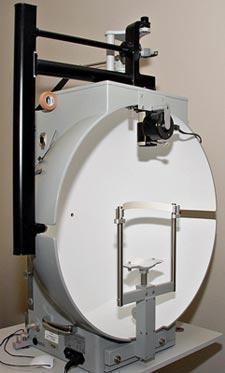 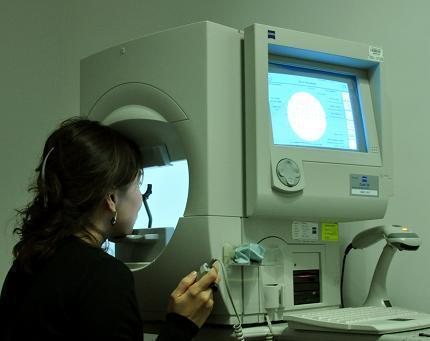 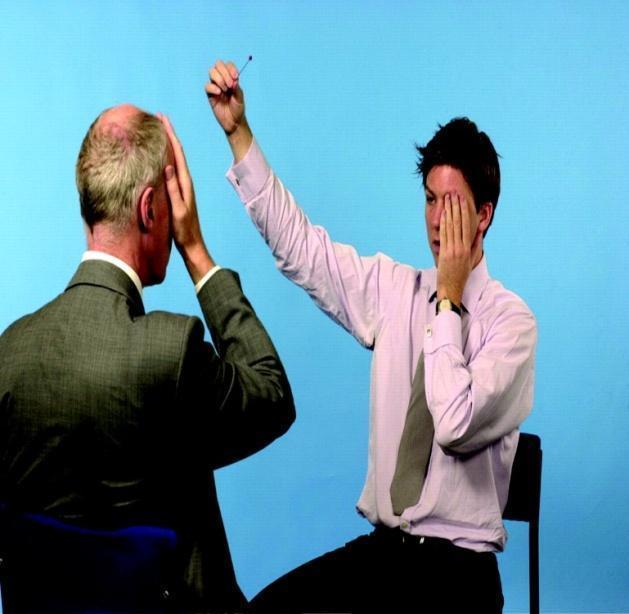 2- visual field testing.
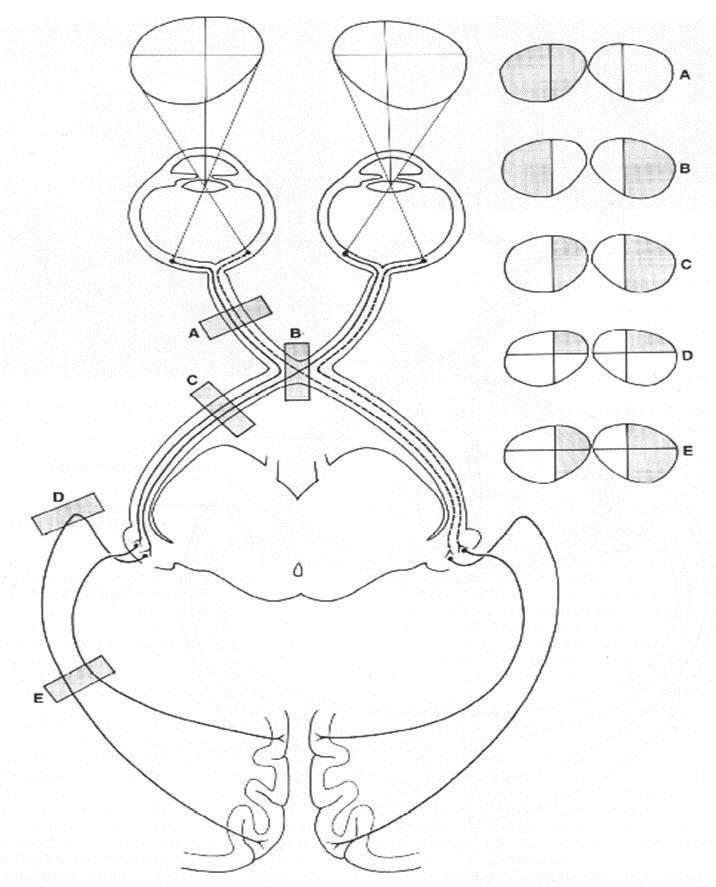 2- visual field testing.
Confrontation visual field testing 



Video
3- color perception and saturation.
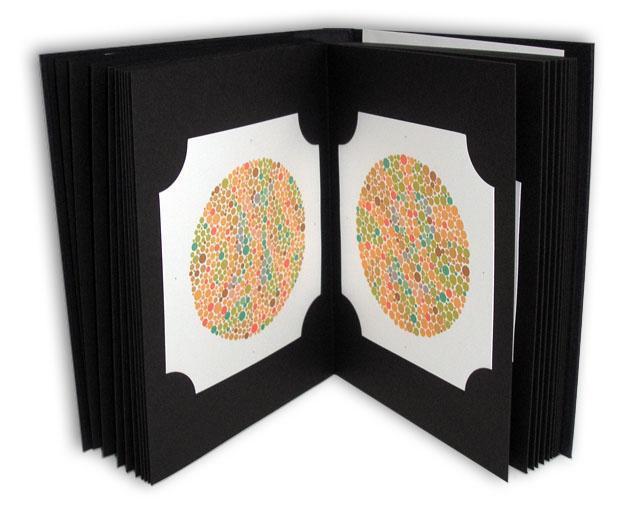 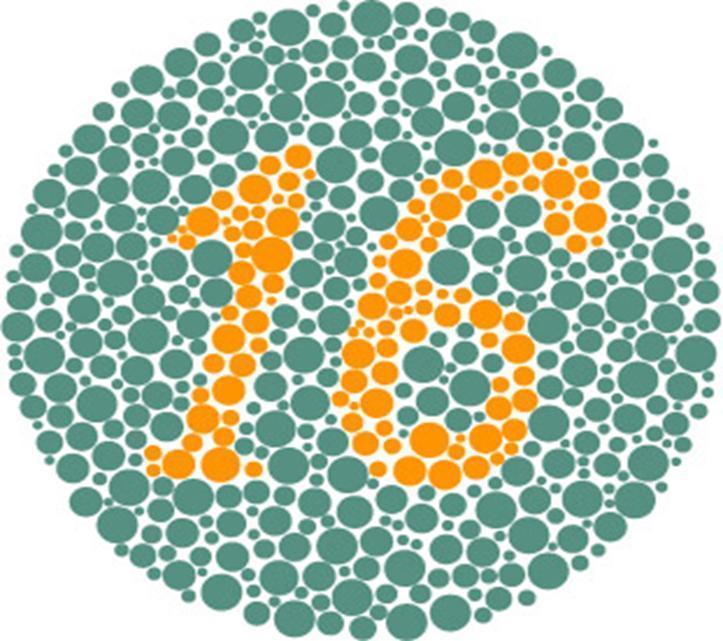 4- pupillary examination.
This test should be done if the complaint is reduction of vision, ocular motility disorder or headache.
Size (Equal)
Shape (Round)
Reaction to light
Reaction to accommodation
Swinging-flash light test
Pupillary pathway
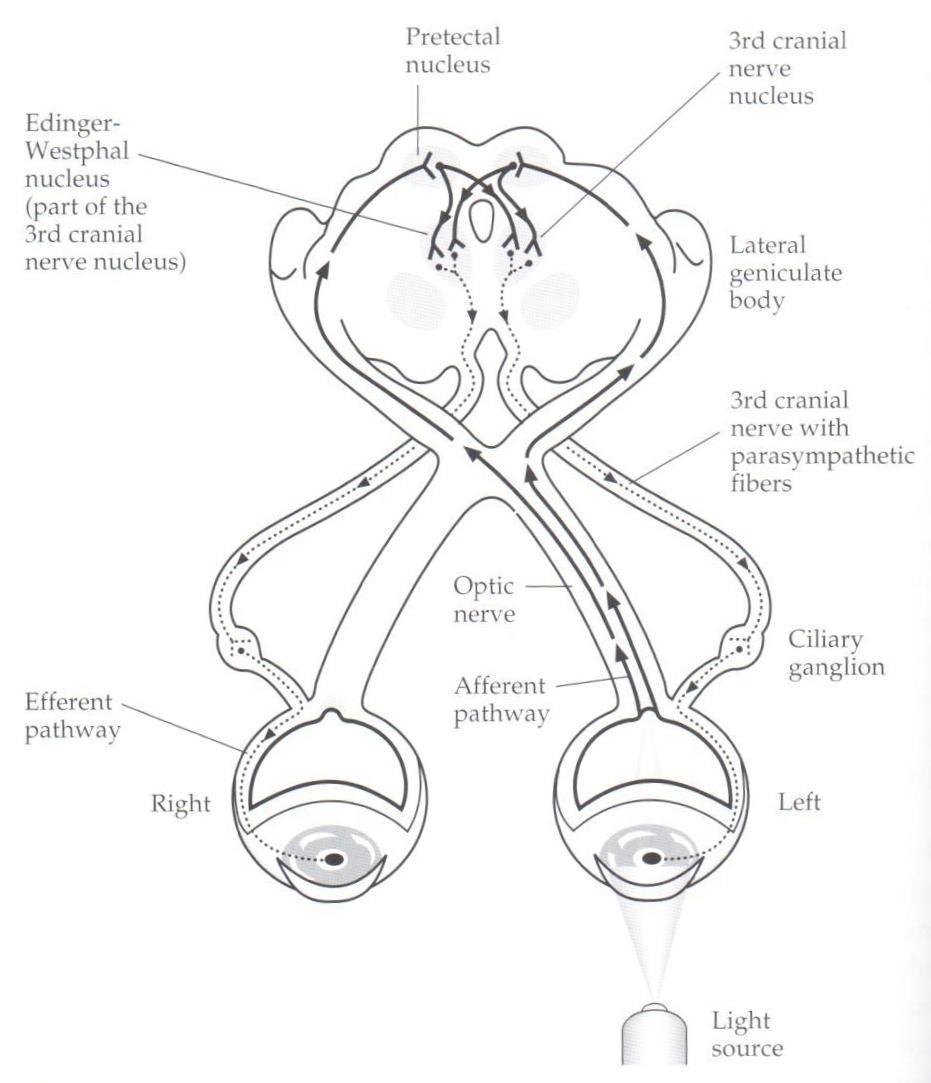 Light reflex of the pupil
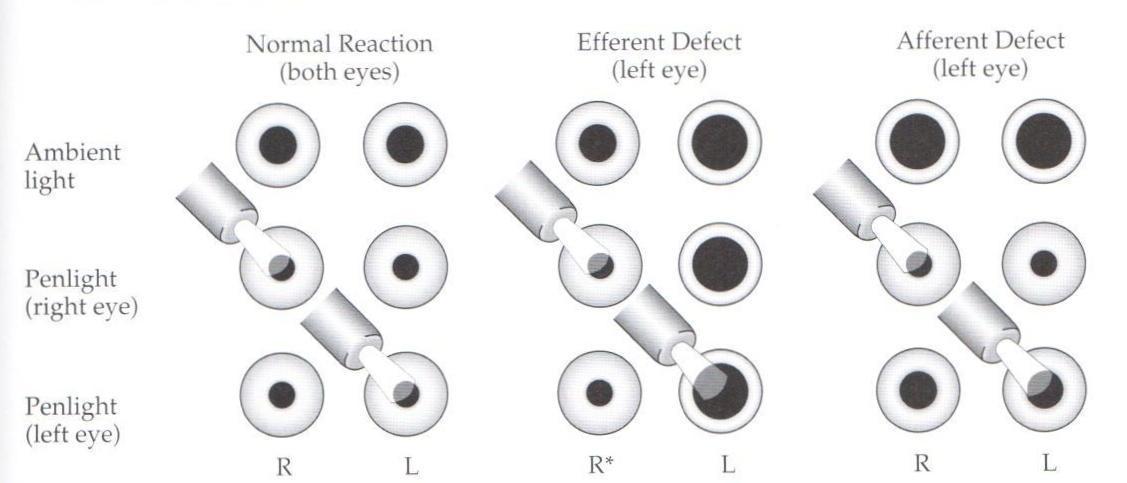 Swinging-flash light test
Video1 1
Video 2
Video 3
Horner syndrome - sympathetic pathway
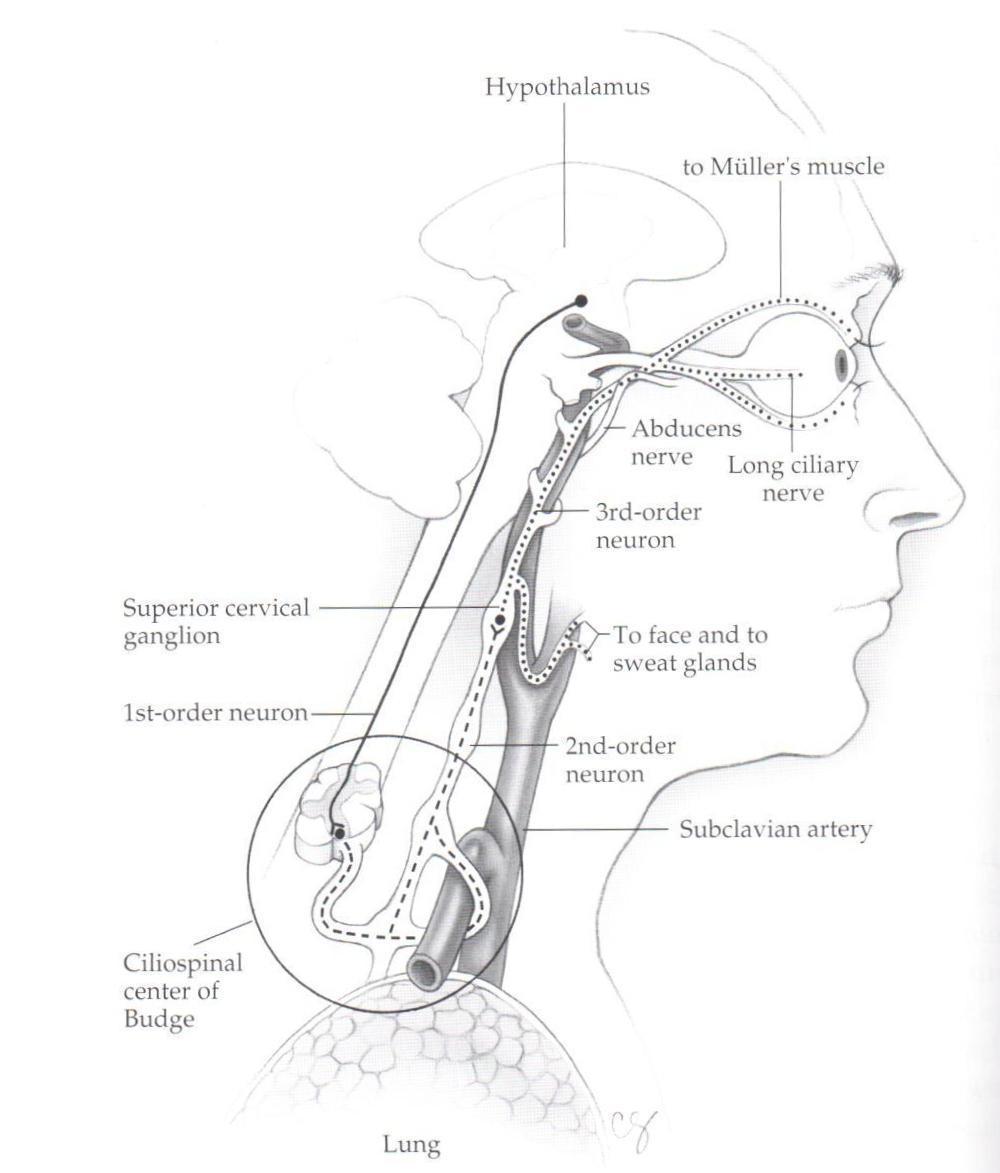 Anisocoria – horners syndromeacquired
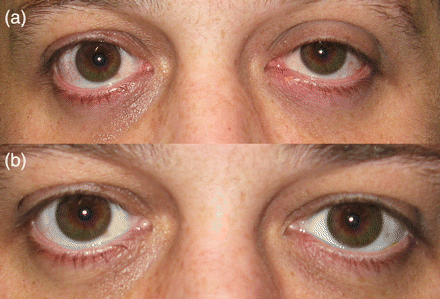 Anisocoria – horners syndrome			conginetal
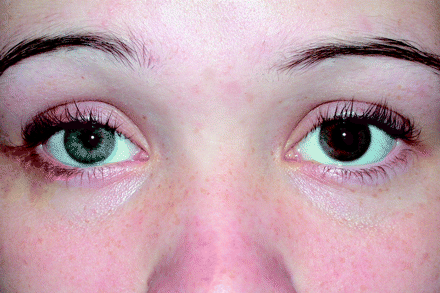 5- ocular motility and alignment testing.
This test to be preformed if the complaint is binocular diplopia.
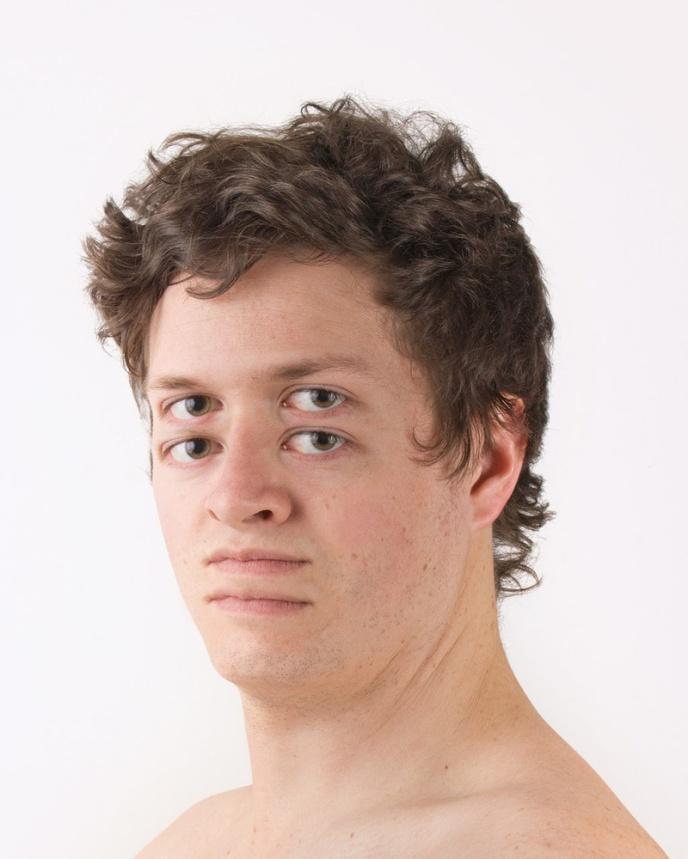 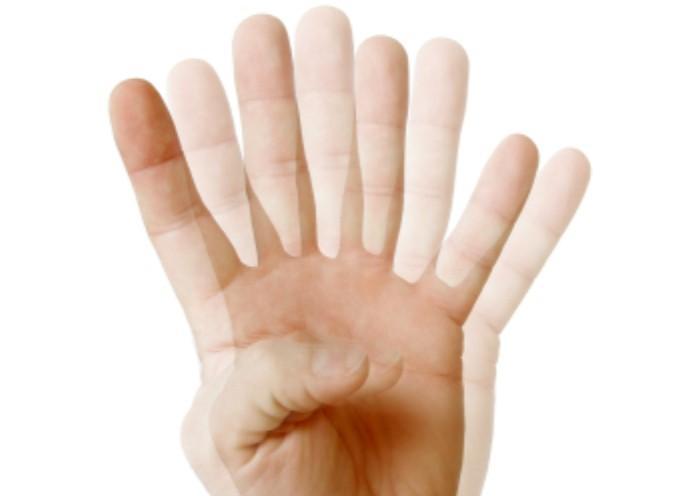 Video 4
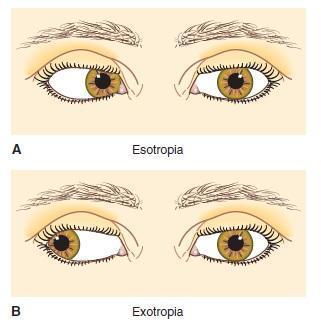 5- ocular motility and alignment testing.
Corneal light reflex position ( hirschberg’s method )
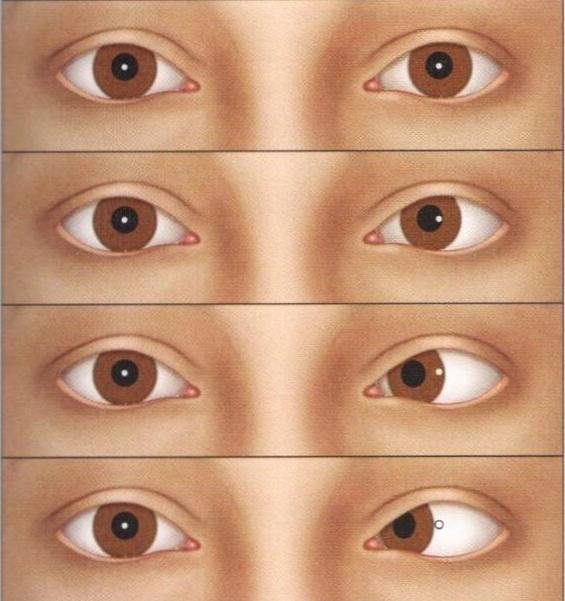 5- ocular motility and alignment testing.
Corneal light reflex position ( hirschberg’s method )
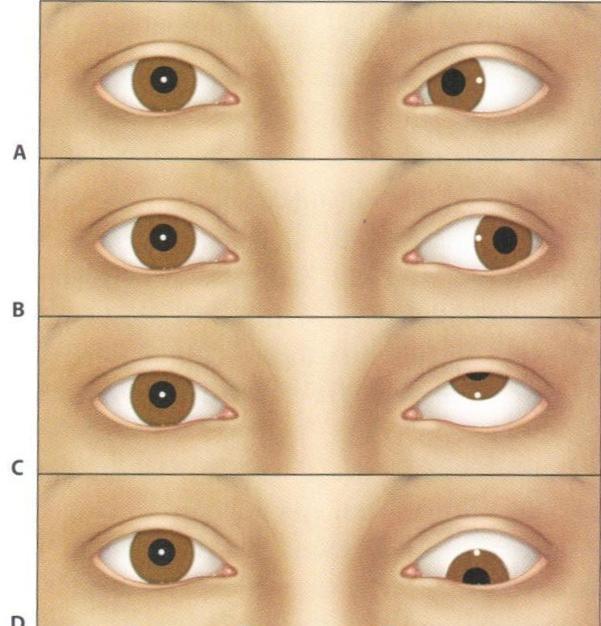 5- ocular motility and alignment testing.
The monocular cover-uncover test
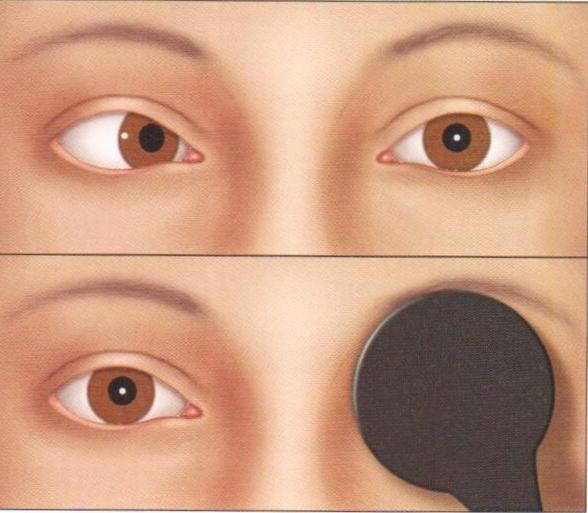 Cranial nerves pulsies
Video 5
Video 6
Video 7
6th Nerve Palsy
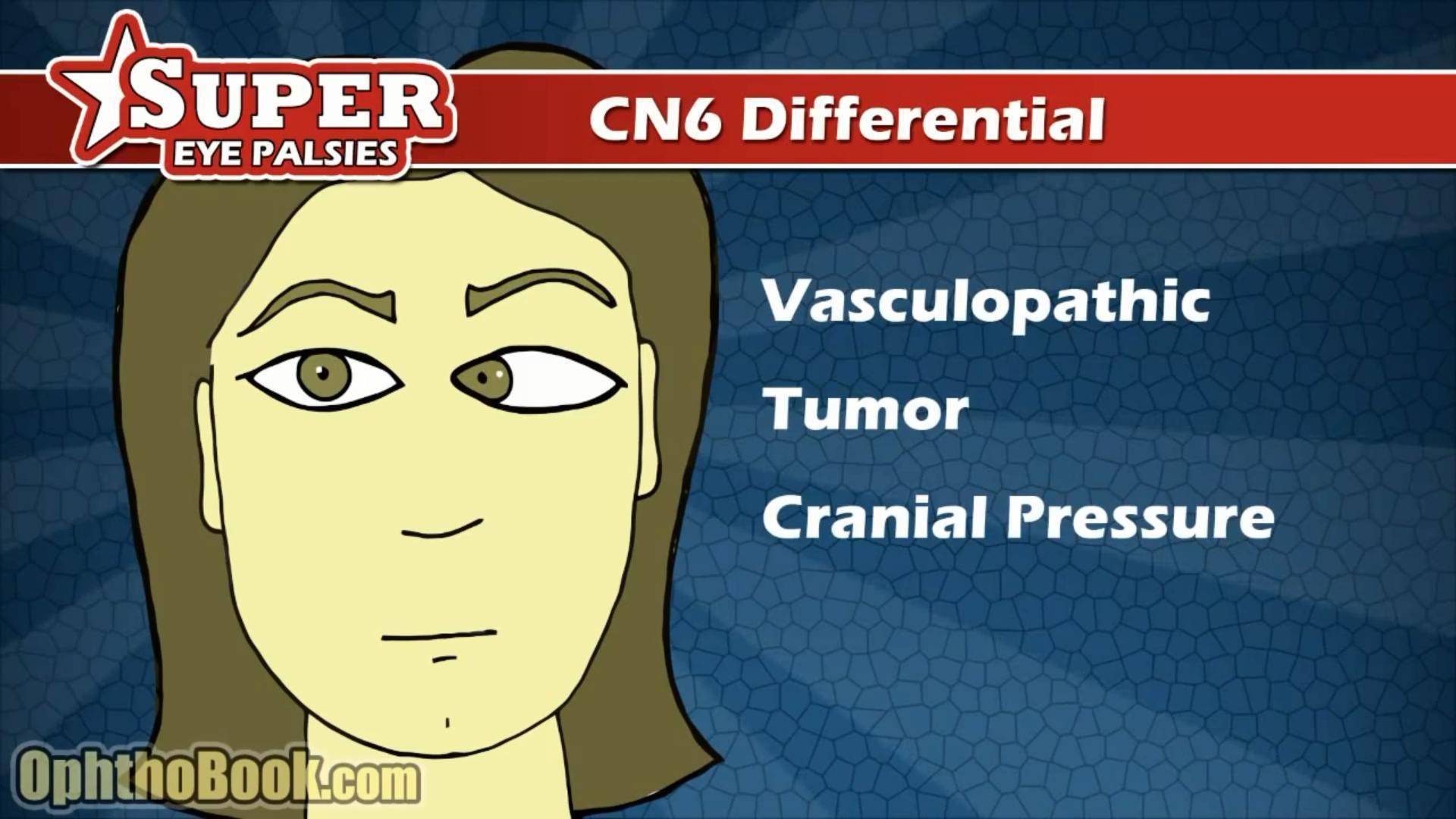 3rd Nerve Palsy
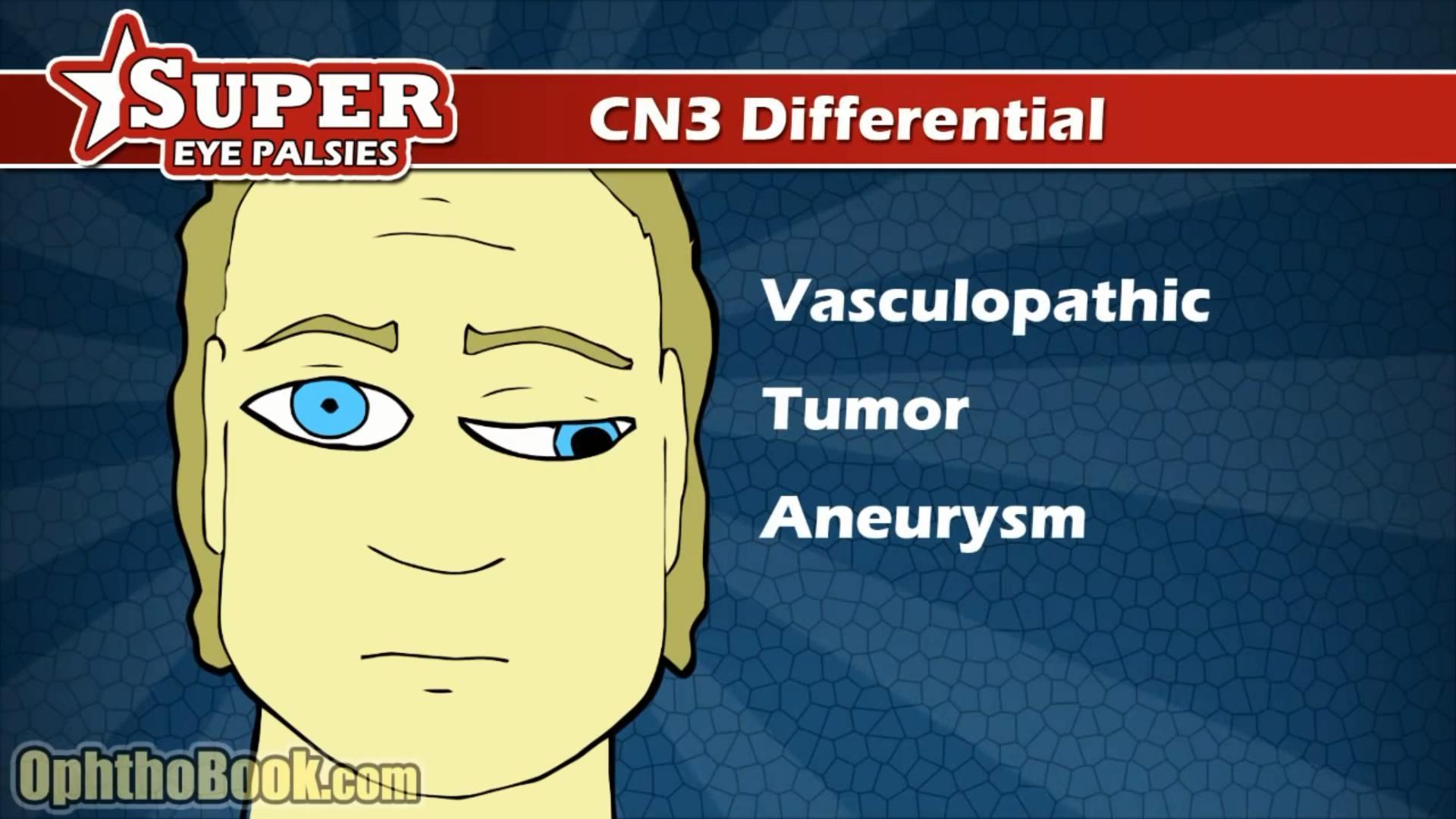 4th Nerve Palsy
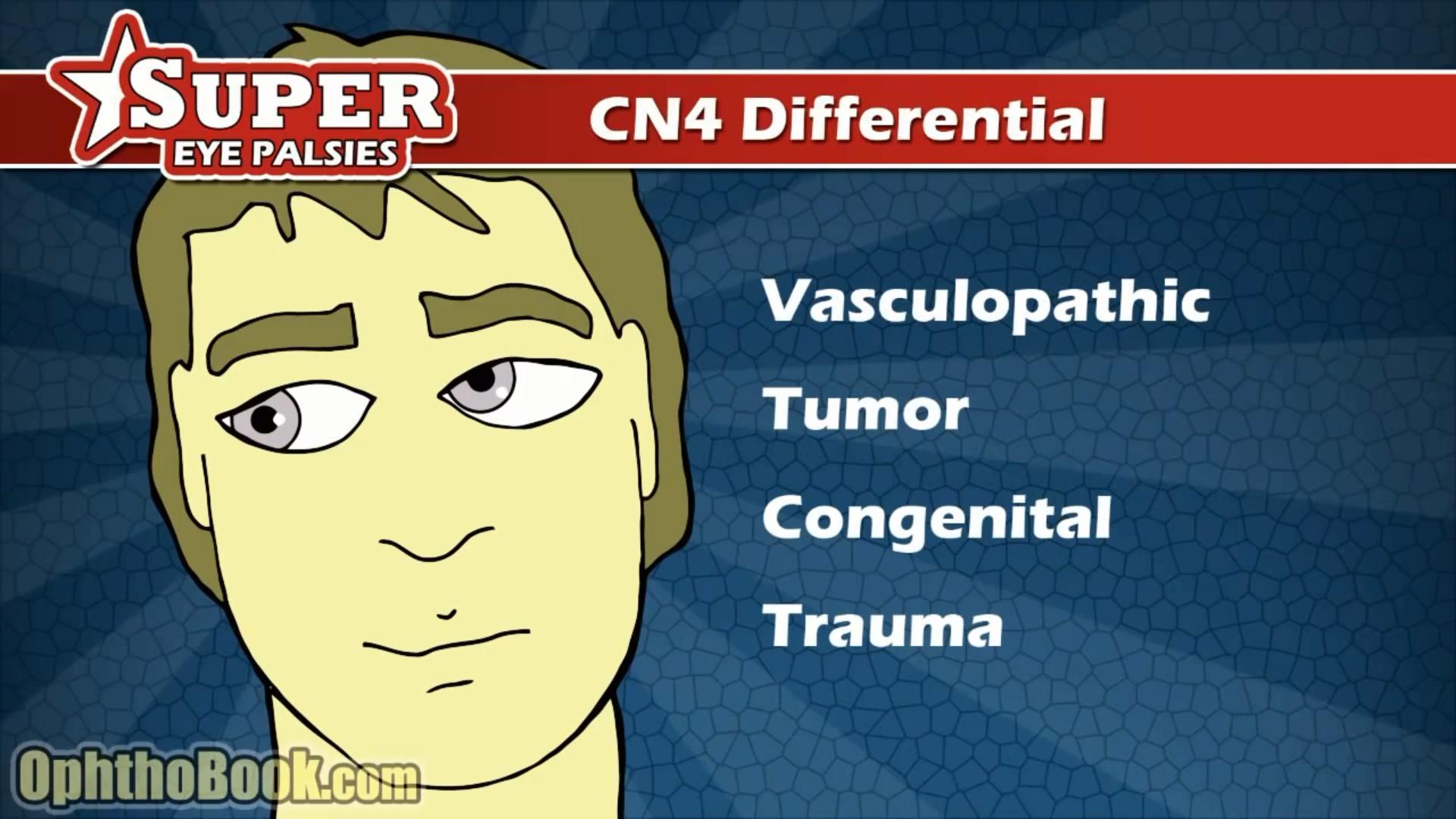 6- ophthalmoscopy.
Video
6- ophthalmoscopy.
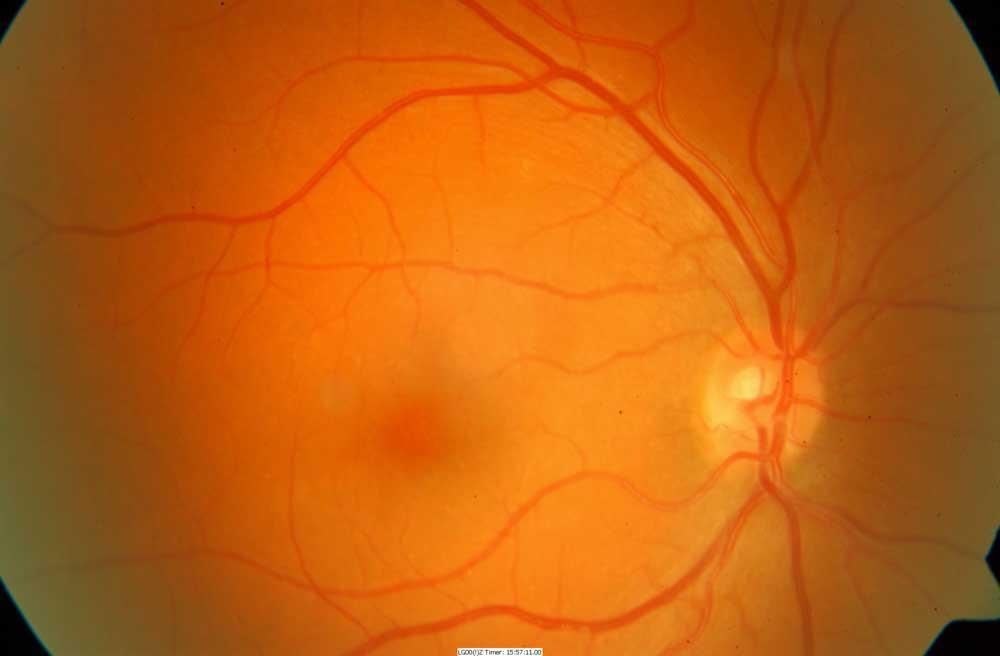 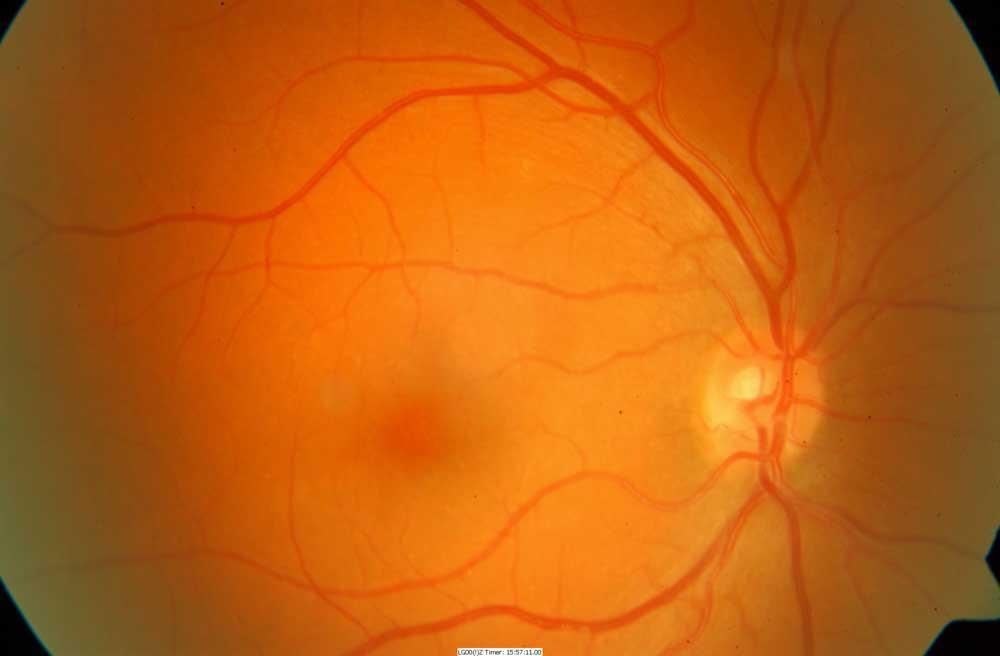 6- ophthalmoscopy.
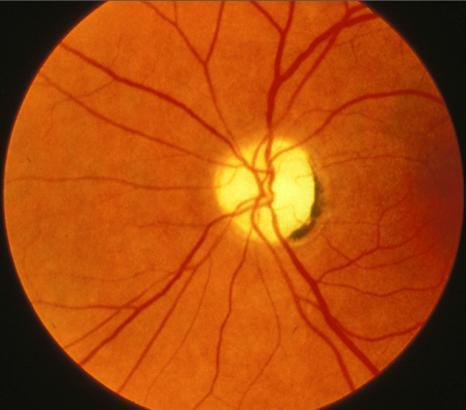 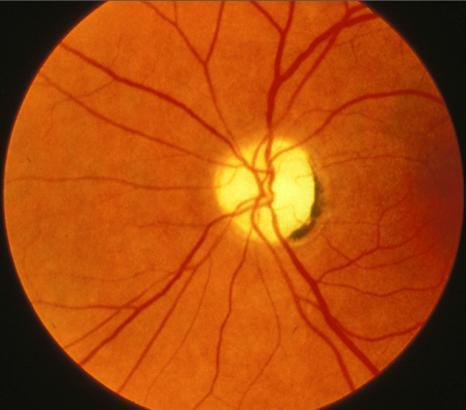 6- ophthalmoscopy.
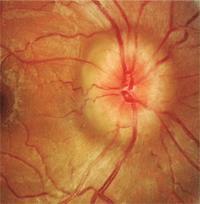 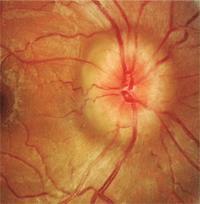 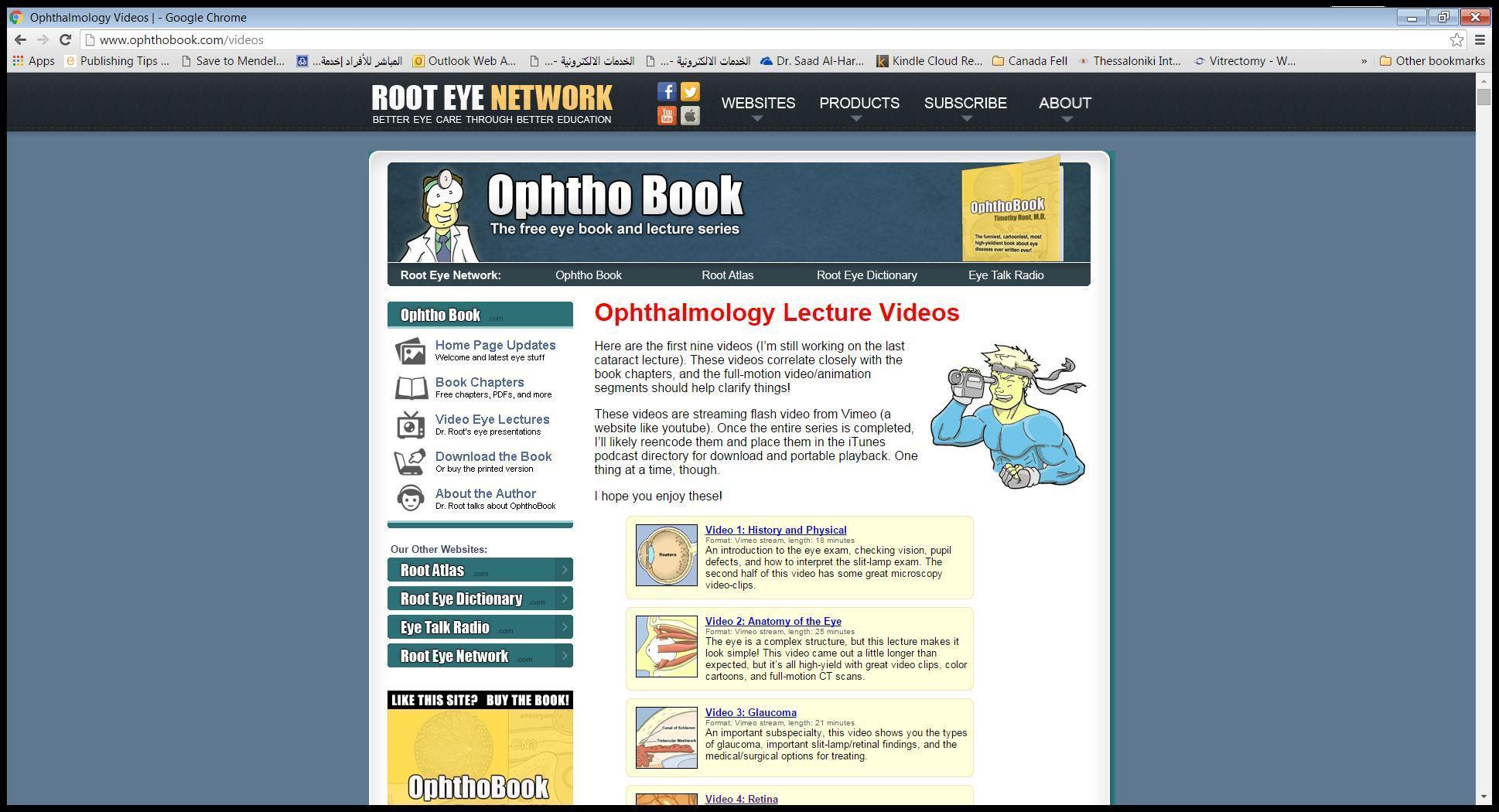 www.ophthobook.com
Thank you